October IBRWG Slido poll results

IBRWG

Stephen Solis – Principal, System Operations Improvement


November 10th, 2023
Slido Poll results
Observation: These topics seem to all be focused on testing and verification.
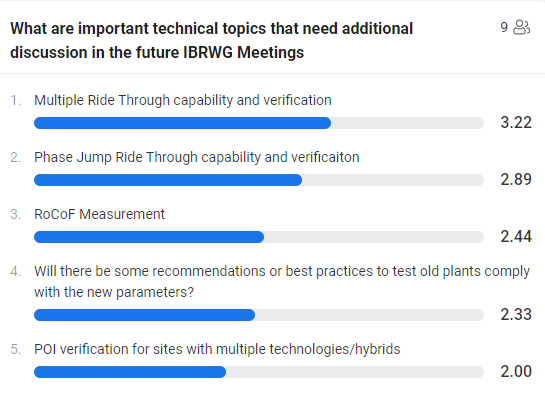 2
Questions?